INNER JOIN клауза
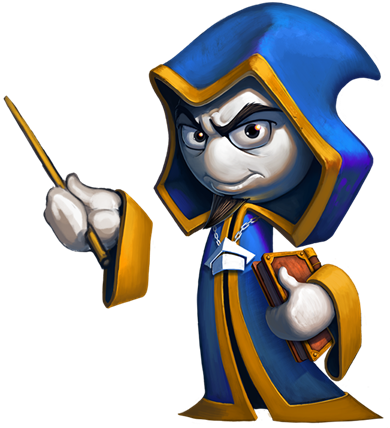 Бази данни
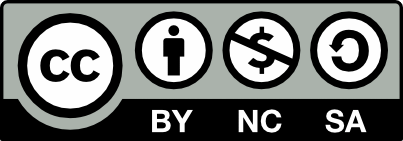 Учителски екип
Обучение за ИТ кариера
https://it-kariera.mon.bg/e-learning/
Table 1
Table 2
Съдържание
INNER JOIN връзка между таблици
Онагледяване на JOIN клаузите
Задачи и примери
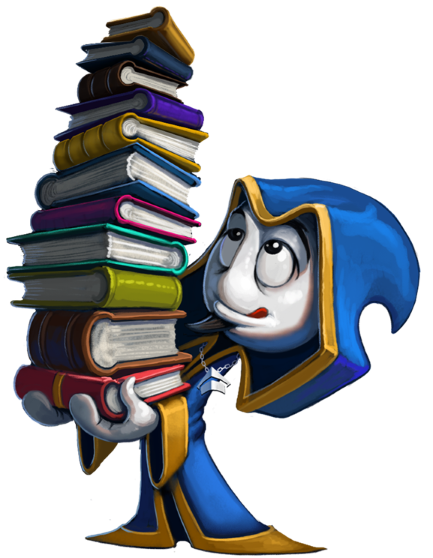 2
INNER JOIN
Departments
Employees
Резултат
3
[Speaker Notes: Inner joins return only rows which exist in both tables.]
INNER JOIN –  синтаксис
Това е връзката между таблици по подразбиране






Ако се използва само JOIN, се подразбира INNER JOIN
второто означение е по-обяснително и е за предпочитане
Таблица Employees
SELECT * FROM employees AS e
  INNER JOIN departments AS d
  ON e.department_id = d.department_id;
Таблица Depatments
връзка
Свързващо условие
4
Онагледяване на JOIN клаузите
18
Accounting
Sally
13
John
10
10
Marketing
Michael
22
22
Engineering
8
12
Sales
HR
Bob
Robin
11
7
7
Executive
Релация
Jessica
15
5
Онагледяване на JOIN клаузите
18
Accounting
Sally
13
John
10
10
Marketing
Michael
22
22
Engineering
8
12
Sales
HR
Bob
Robin
11
7
7
Executive
Jessica
15
6
Онагледяване на JOIN клаузите
INNER JOIN
18
Accounting
Sally
13
John
10
10
Marketing
Michael
22
22
Engineering
8
12
Sales
HR
Robin
Bob
7
11
7
Executive
Jessica
15
7
Задача: Адреси с градове
Покажете информация за адреса на всички служители в базата данни "SoftUni“. Изберете първите 5 служителя.
Точният формат на данните е показан по-долу. 
Подредете ги по first_name, после по last_name (възходящо)
Съвет:  Използвайте връзка (JOIN) между три таблици
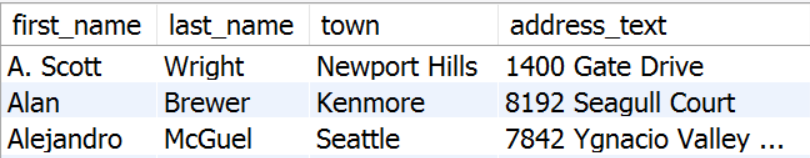 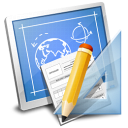 8
[Speaker Notes: Three-Way Joins

A three-way join is a join of three tables. In SQL: 1999 compliant syntax, joins are performed from left to right so the first join to be performed is Employees JOIN ADDRESS. The first join condition can reference columns in Employees and ADDRESS but cannot reference columns in STATEPROVINCE. The second join condition can reference columns from all three tables.

This can also be written as a three-way equijoin:

SELECT e.LastName, a.City, sp.Name SPName
FROM employee e, address a, stateprovince sp
WHERE e.AddressID = a.AddressID
  AND a.StateProvinceID = sp.StateProvinceID]
Решение: Адреси с градове
Селекция от три таблици
SELECT e.first_name, e.last_name,
  t.name as town, a.address_text
FROM employees AS e
  JOIN addresses AS a     ON e.address_id = a.address_id
  JOIN towns AS t     ON a.town_id = t.town_id
ORDER BY e.first_name, e.last_name    LIMIT 5;
Таблица Employees
Таблица Addresses
Таблица Towns
9
[Speaker Notes: Three-Way Joins

A three-way join is a join of three tables. In SQL: 1999 compliant syntax, joins are performed from left to right so the first join to be performed is Employees JOIN ADDRESS. The first join condition can reference columns in Employees and ADDRESS but cannot reference columns in STATEPROVINCE. The second join condition can reference columns from all three tables.

This can also be written as a three-way equijoin:

SELECT e.LastName, a.City, sp.Name SPName
FROM employee e, address a, stateprovince sp
WHERE e.AddressID = a.AddressID
  AND a.StateProvinceID = sp.StateProvinceID]
Задача: Служители по продажбите
Намерете всички служители, които са в отдел "Sales". Използвайте базата данни "SoftUni".
Следвайте специфичния формат:
Подредете ги по employee_id низходящо.
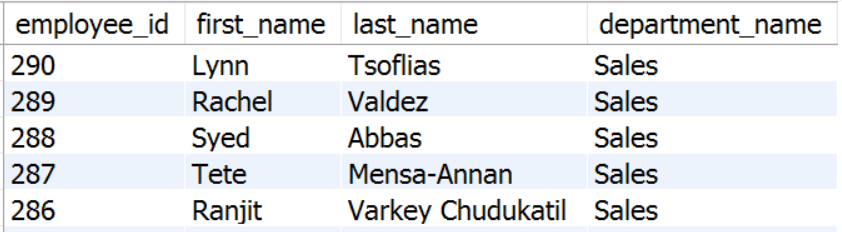 10
[Speaker Notes: The example shown performs a join on the Employees and Departments tables, and, in addition, displays only employees within the Sales department.]
Решение: Служители по продажбите
Селекция от две таблици
SELECT e.employee_id, e.first_name, e.last_name, 
  d.name AS department_name
FROM employees AS e 
  INNER JOIN departments AS d 
    ON e.department_id = d.department_id
WHERE d.name = 'Sales'
ORDER BY e.employee_id DESC;
Таблица Departments
WHERE условия
11
[Speaker Notes: The example shown performs a join on the Employees and Departments tables, and, in addition, displays only employees within the Sales department.]
Задача: Служители наети след дата
Покажете всички служители, които:
Са наети след 1/1/1999
Са в някой от отделите "Sales" или "Finance"
Сортирайте по hire_date (възходящо).
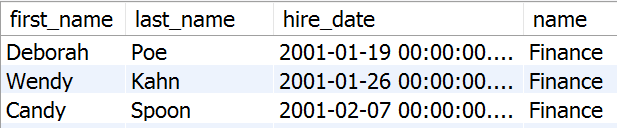 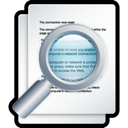 12
Решение: Служители наети след дата
Селекция от две таблици
SELECT e.first_name, e.last_name, e.hire_date, d.name
FROM employees e
  INNER JOIN departments AS d
  ON (e.department_id = d.department_id
  AND DATE(e.hire_date) > '1999/1/1'
  AND d.name IN ('Sales', 'Finance'))
ORDER BY e.hire_date;
Комплексно свързващо  условие
13
Обобщените
INNER JOIN е връзката между таблици по подразбиране
Когато видите само JOIN, това е INNER JOIN
Тя връща само редовете, отговарящи на условието за свързване.
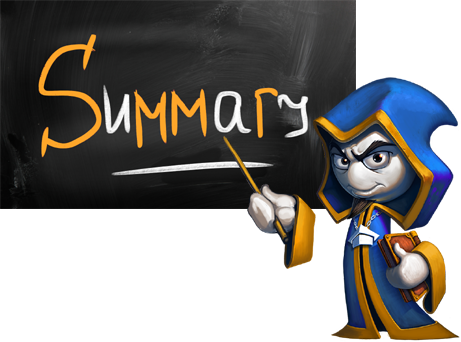 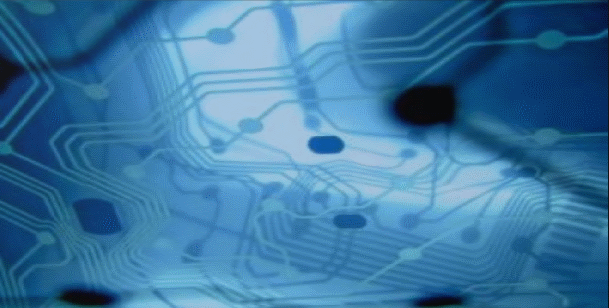 Databases
14
INNER JOIN клауза
https://it-kariera.mon.bg/e-learning/
Министерство на образованието и науката (МОН)
Настоящият курс (презентации, примери, задачи, упражнения и др.) е разработен за нуждите на Национална програма "Обучение за ИТ кариера" на МОН за подготовка по професия "Приложен програмист"


Курсът е базиран на учебно съдържание и методика, предоставени от фондация "Софтуерен университет" и се разпространява под свободен лиценз CC-BY-NC-SA
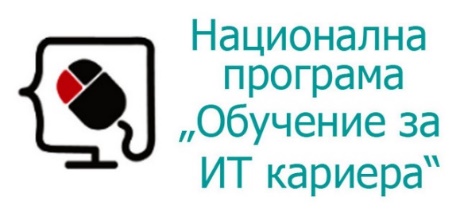 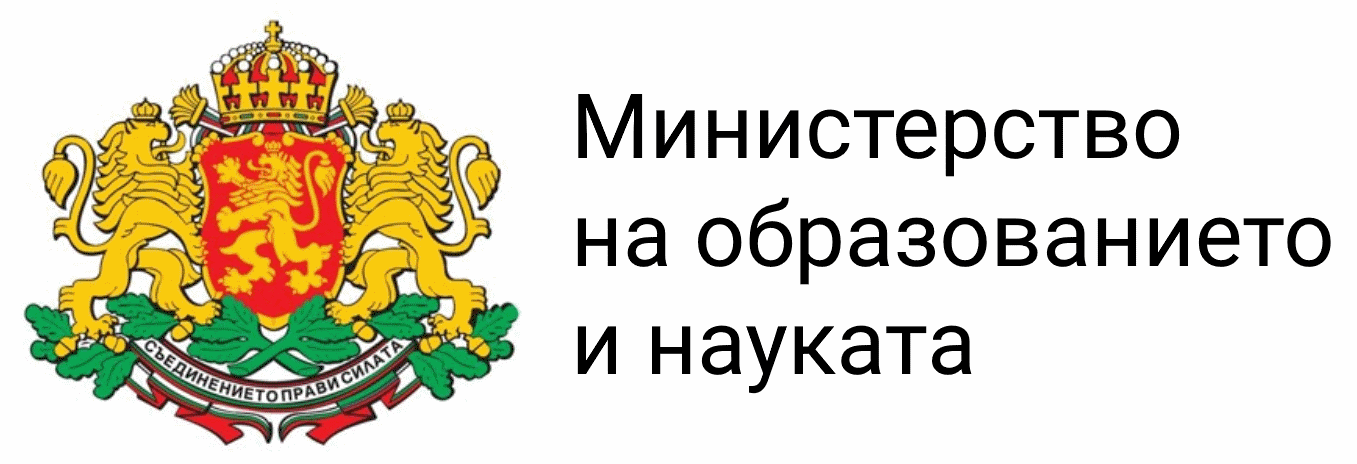 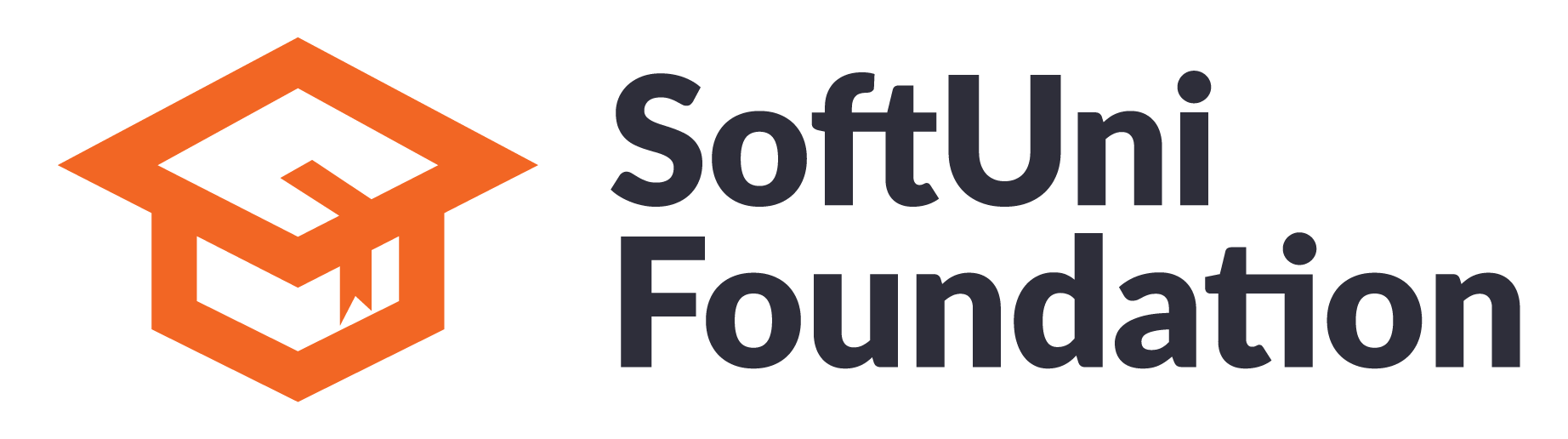 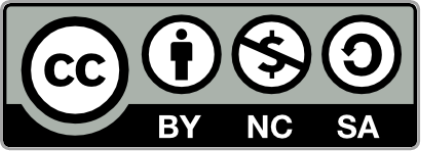 16